IGRA ASOCIJACIJA
B1
A1
C1
B2
A2
C2
C3
B3
A3
B
A
C
KONAČNO RJEŠENJE
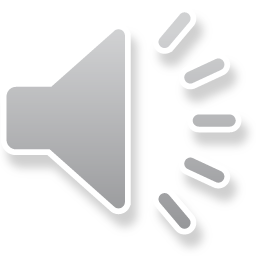